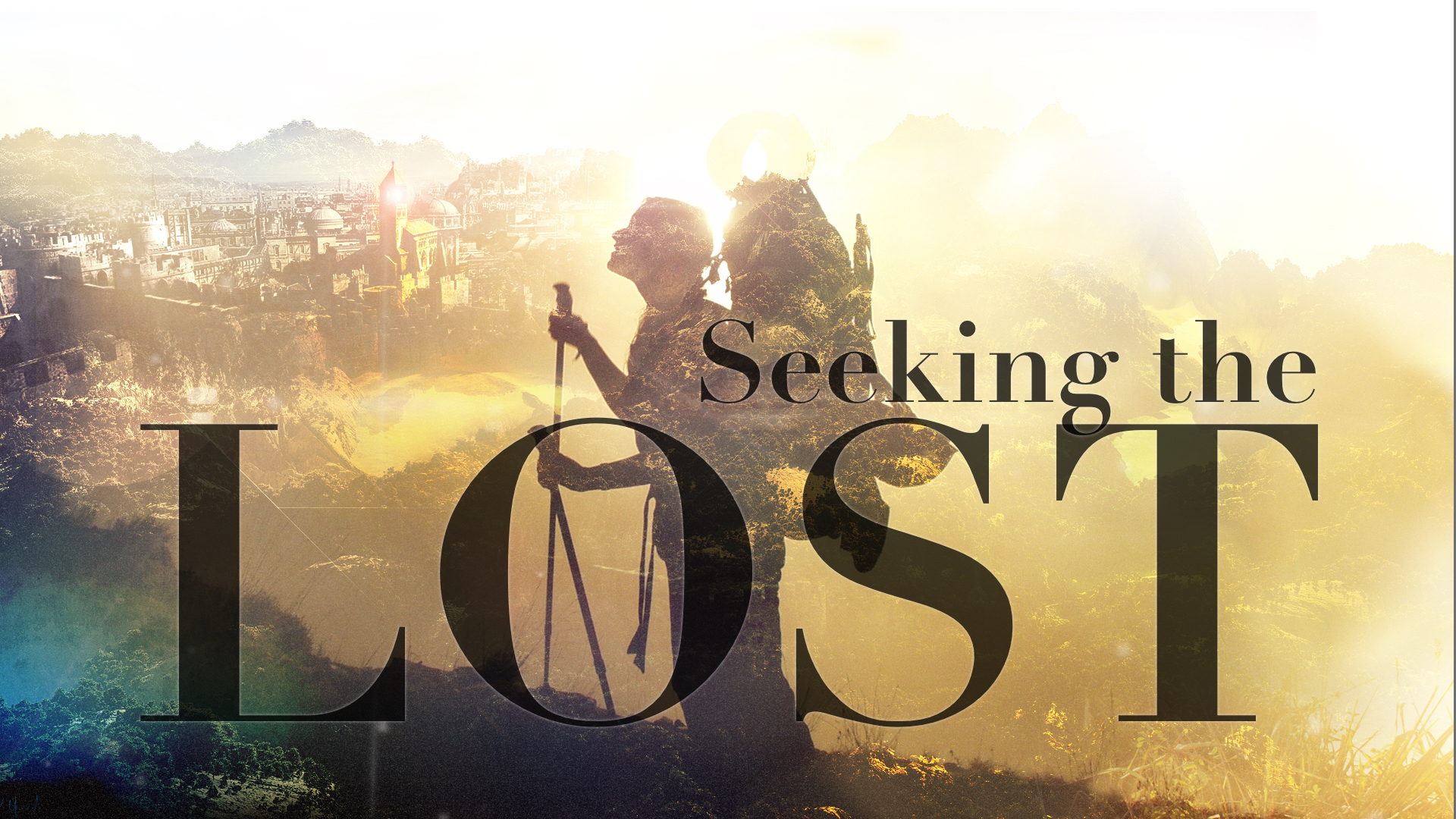 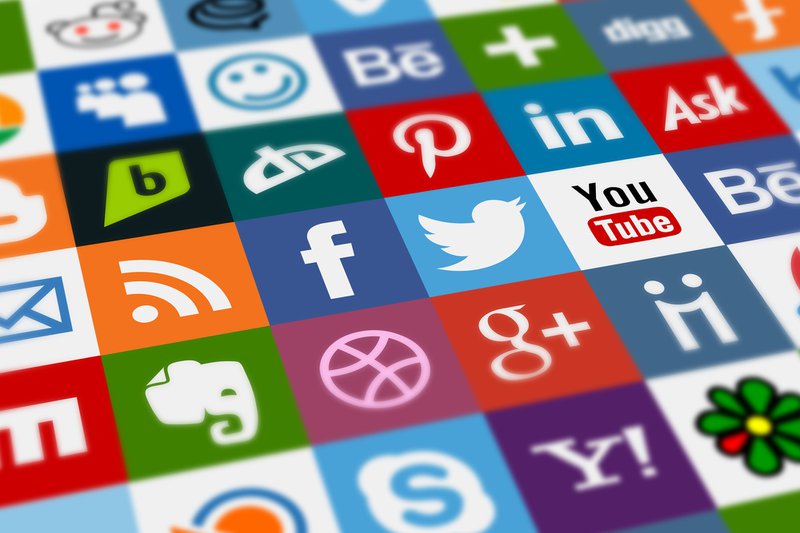 Social MediaEvangelism
How you can use social media in personal evangelism.
Share social media posts from Knollwood. 
Direct people to our website. 
Post something positive about Knollwood. 
Announce upcoming church events. 
Post something about your daily Bible reading.
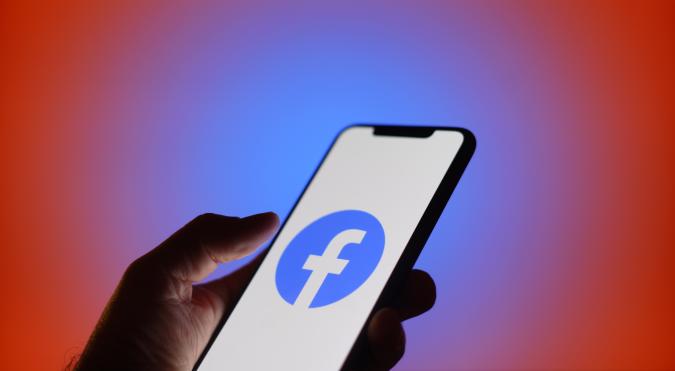 Rules for using social media for personal evangelism.
Be real. 
Don’t be a hypocrite. 
Don’t be offensive  - 1 Cor. 9:19-23.
Don’t be argumentative or judgmental. 
				Colossians 4:5-6
Be brief.
Use pictures.
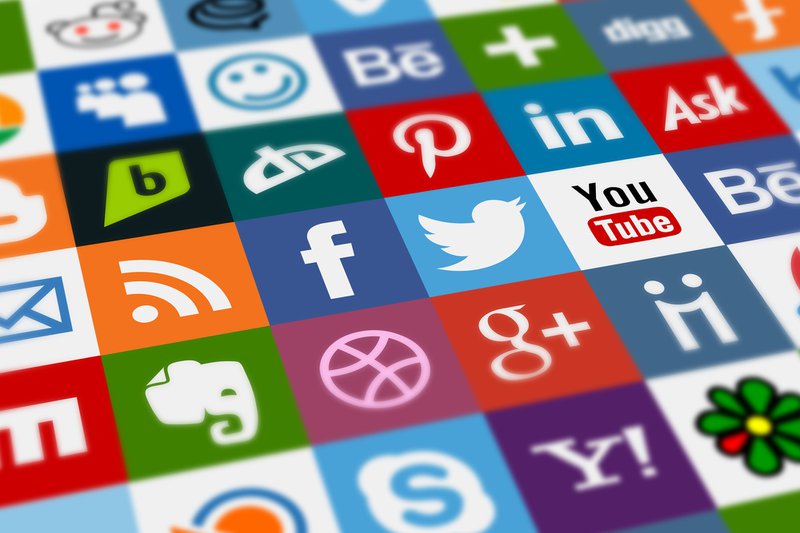 Social MediaEvangelism